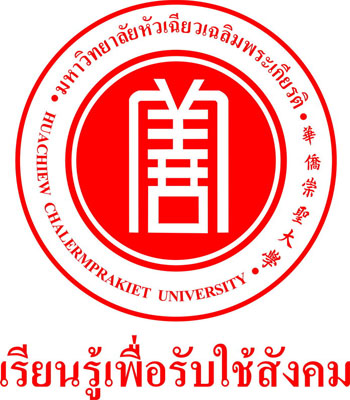 Your institution’s logo (if any)
11th National and International Academic Conference
Huachiew Chalermprakiet University
Title
Author1* Author2 and Author 3 (include only academic title before name)
	Faculty of xxx,  xxxx University 
*Corresponding Author’s Email: aaa@aaa.com Telephone: xxxxxxxx
Rationale
Table 1 (Example)
Results of the Two-Way Analysis of Variance (2-Way ANOVA) to study the correlations between gender and situations that causes aggressive behavior to study interactions between genders and situations that are conducive to overall aggressive behavior of adolescents with low self-control towards their partners (N = 150)
……….. Times New Roman (Font 20)…………….
* p < .05, *** p < .001
Research Objectives
……….. Times New Roman (Font 20)…………….
Discussion
………..Times New Roman (Font 20)…………
Methodology
Data:
	………..Times New Roman (Font 20)…………

Research Variables:

Independent variable
	………..Times New Roman (Font 20)…………

Dependent variable
	 ………..Times New Roman (Font 20)…………


Research Hypothesis:
	 ………..Times New Roman (Font 20)…………


Research Instrument:
	  ………..Times New Roman (Font 20)…………


Data Collection:
	  ………..Times New Roman (Font 20)…………


Data Analysis:
	 ………..Times New Roman (Font 20)…………
Results
References
Sample of References (APA 6th Edition) 
………..Times New Roman (Font 20)…………

Berndt, T. J. (1981a). Age changes and changes over time in prosocial intentions and behavior between friends. Developmental Psychology, 17, 408-416.
Berndt, T. J. (1981b). Effects of friendship on prosocial intentions and behavior. Child Development, 52, 636-643.
Davis, T. J. (2002). Friendship quality and social development. Current Directions in Psychological Science,
	11, 7-10.
Duncan, G. J., & Brooks-Gunn, J. (Eds.). (1997). Consequences of growing up poor. New York, NY: Russell Sage Foundation.
Henry, W. A., III. (1990, April 9). Making the grade in today's schools. Time, 135, 28-31.
Kernis, M. H., Cornell, D. P., Sun, C. R., Berry, A., Harlow, T., & Bach, J. S. (1993). There's more to self-esteem than whether it is high or low: The importance of stability of self-esteem. Journal of Personality and Social Psychology, 65, 1190-1204.
O'Neil, J. M., & Egan, J. (1992). Men's and women's gender role journeys: A metaphor for healing, transition, and transformation. In B. R. Wainrib (Ed.), Gender issues across the life cycle (pp. 107-123). New York, NY: Springer.
Plath, S. (2000). The unabridged journals. K. V. Kukil (Ed.). New York, NY: Anchor.
Schnase, J. L., & Cunnius, E. L. (Eds.). (1995). Proceedings from CSCL '95: The First International Conference on Computer Support for Collaborative Learning. Mahwah, NJ: Erlbaum.
Schultz, S. (2015, December 28). Calls made to strengthen state energy policies. Bangkok Post, pp. 1A, 2A.
Smyth, A. M., Parker, A. L., & Pease, D. L. (2002). A study of enjoyment of peas. Journal of Abnormal Eating, 8(3), 120-125. Retrieved from http://www.fakeexamplehomepage.com/full/url/
Wegener, D. T., & Petty, R. E. (1994). Mood management across affective states: The hedonic contingency hypothesis. Journal of Personality and Social Psychology, 66, 1034-1048.
Wooldridge, M.B., & Shapka, J. (2012). Playing with technology: Mother-toddler interaction scores lower during play with electronic toys. Journal of Applied Developmental Psychology, 33(5), 211-218. http://doi.org/10.1016/j.appdev.2012.05.005
………..Times New Roman (Font 20)………… Present statistics in two decimal points
11th National and International Academic Conference  Theme: “Research to Serve Society” Huachiew Chalermprakiet University